Pyrolýzní technologie                a strategie vývoje v této oblasti
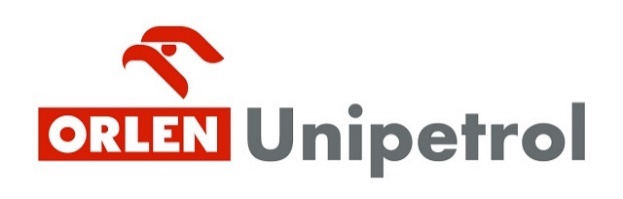 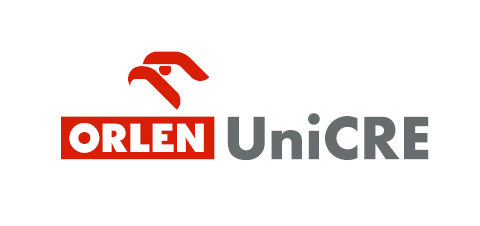 Robert Suchopa
Jan Snow
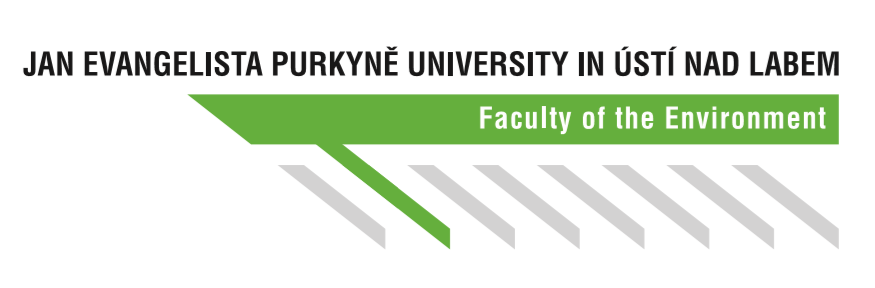 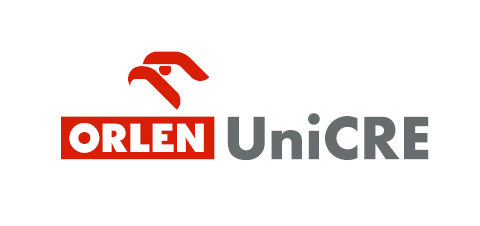 PLASTKO
17. 4. 2024
Zlín
Pavel Kuráň
Jaromír Lederer
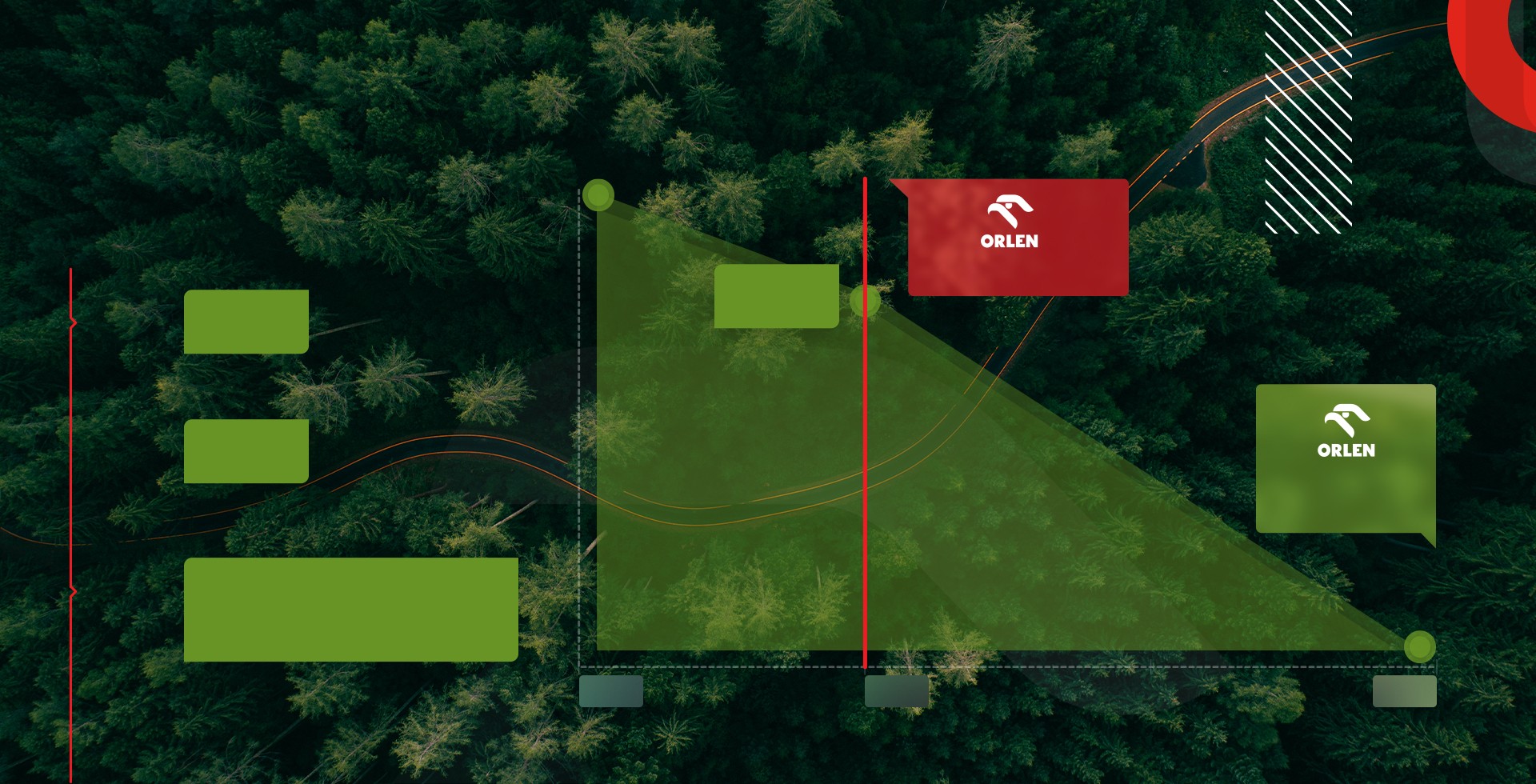 Skupina ORLEN si klade za cíl dosažení uhlíkové neutrality do roku 2050
Emise uhlíku
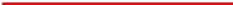 Provozní cíl 2030
-25 %
-25 %
ORLEN
2030
Cílové snížení emisí CO2 ze zpracováníropy a z výroby petrochemických produktů1
-33 %
Uhlíková neutralita
Cílové snížení emisí CO2  na MWhvyrobené elektřiny
Uhlíková neutralita
ORLEN
2050
2020
2030
2050
1 Ze současných aktiv
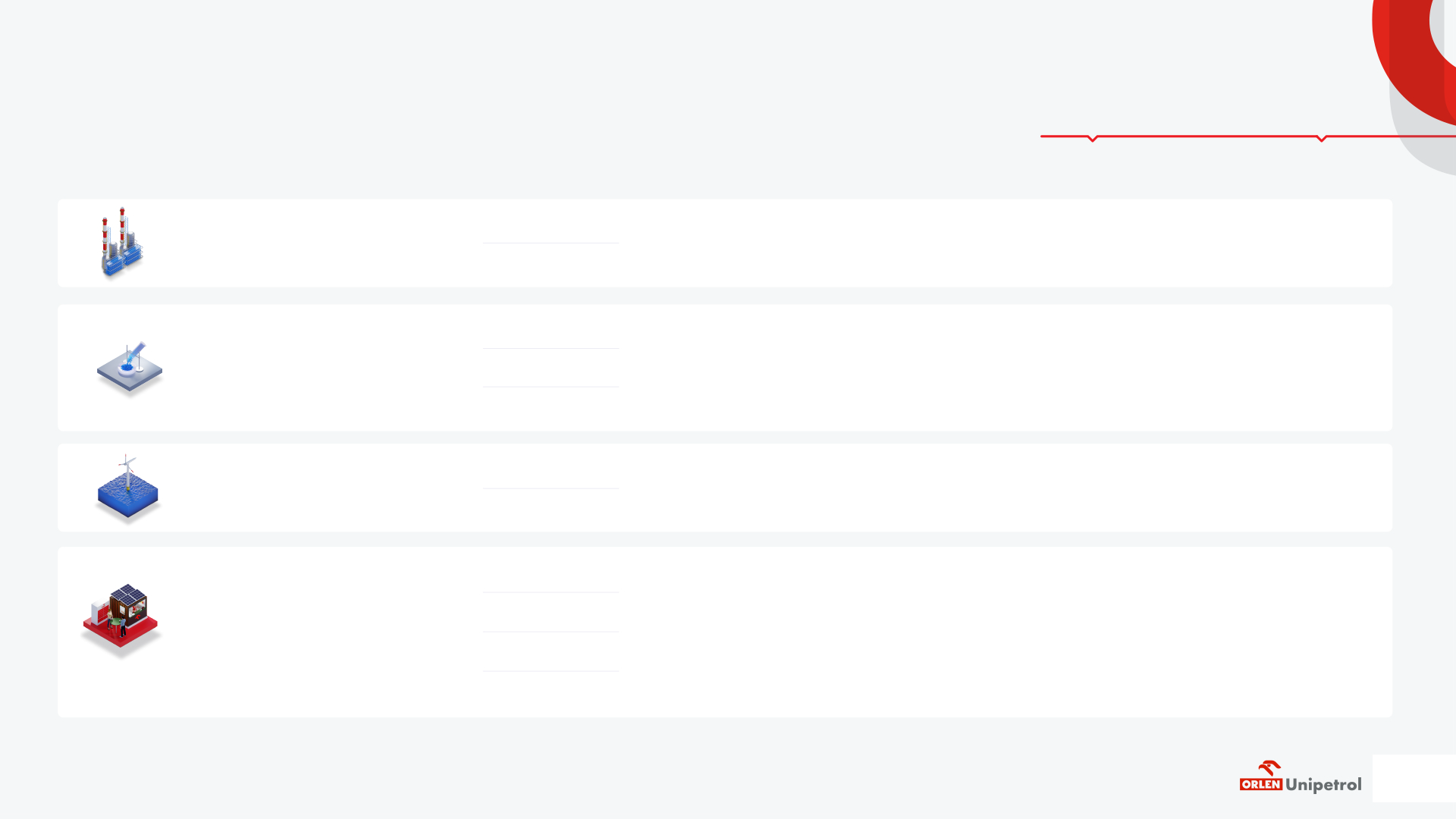 Přeměna ORLEN Unipetrol na udržitelnější společnost
NYNÍ
2030
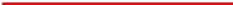 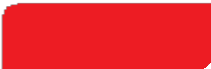 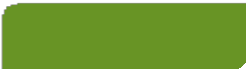 Rafinérie
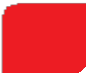 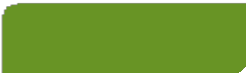 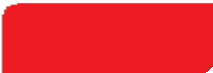 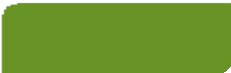 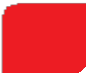 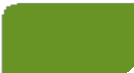 Petrochemie
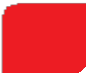 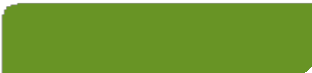 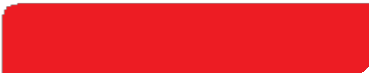 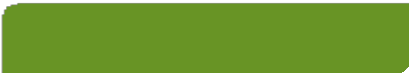 Energetika
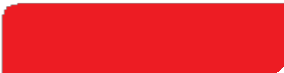 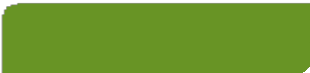 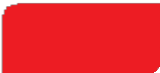 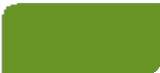 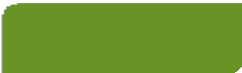 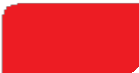 Maloobchod
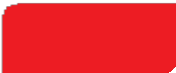 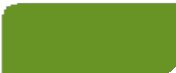 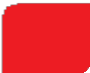 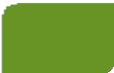 Kapacity pro chemickou recyklaci se v Evropě budují teprve jako reakce na přicházející legislativní požadavky
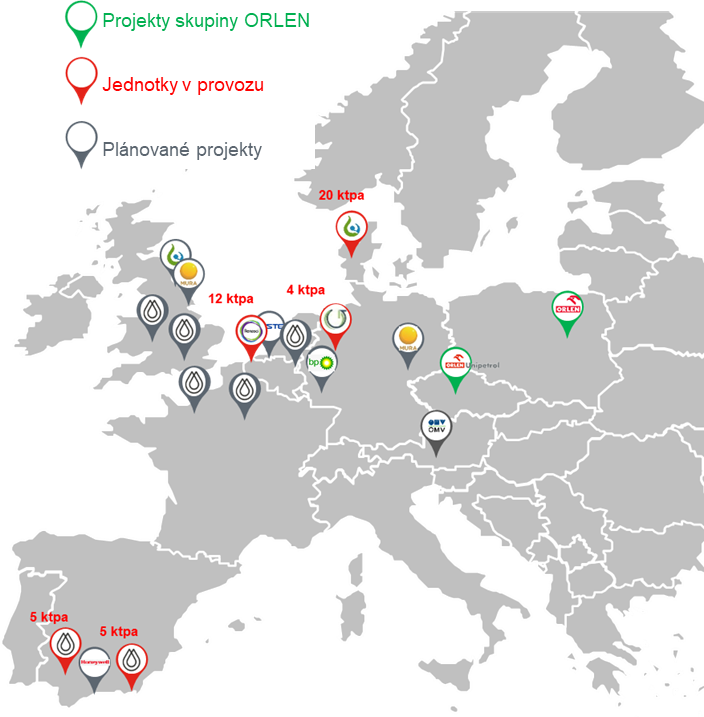 V současné době je již v provozu 5 průmyslových zařízení, kde se pyrolýzní oleje používají k výrobě recyklovaných plastů v původní kvalitě.
Průzkum PlasticsEurope odhalil ambiciózní plány jejích členů přispět k přechodu na oběhové hospodářství.
PlasticsEurope oznamuje významné plánované investice svých členů do projektů chemické recyklace: 2,6 miliardy EUR v roce 2025 a 7,2 miliardy EUR v roce 2030.
Plánované investice umožní členským společnostem vyrobit 1,2 mil. tun v roce 2025 a 3,4 mil. tun recyklovaných plastů v roce 2030.
4
Zdroj: PlasticsEurope, veřejně publikované informace petrochemických společností, tiskové zprávy
Výroba monomerů
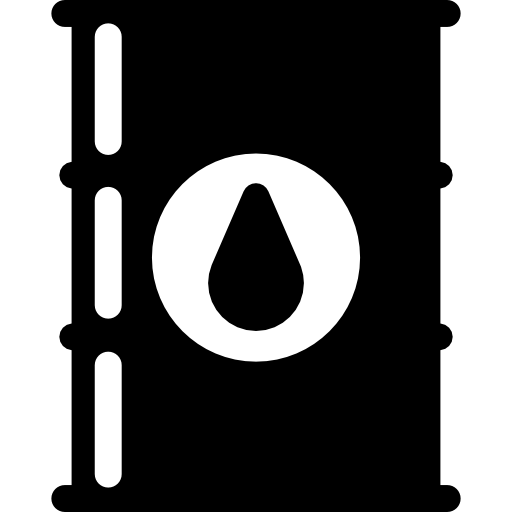 Stav 2024
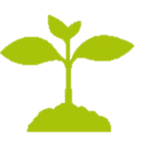 Fosilní, či recyklované biogenní suroviny
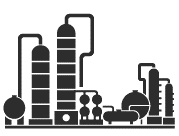 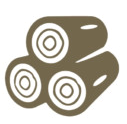 Výroba paliv
Výroba polymerů
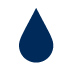 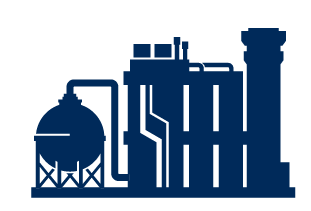 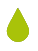 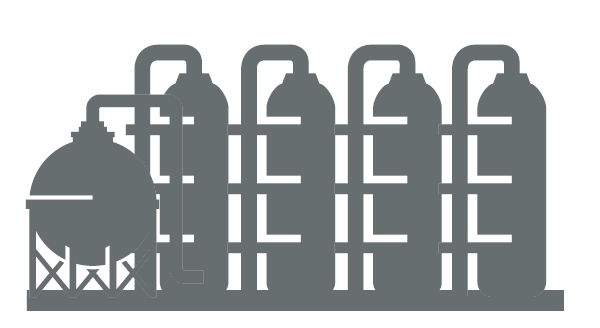 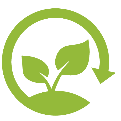 Mechanická recyklace
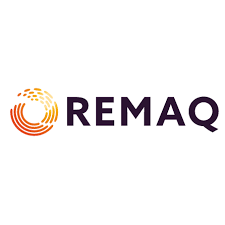 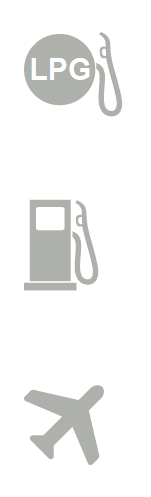 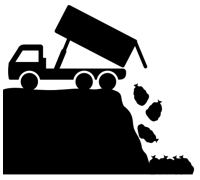 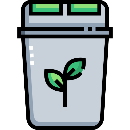 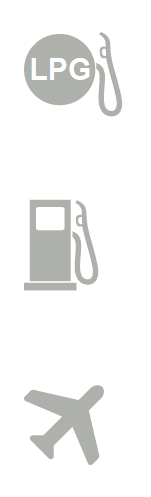 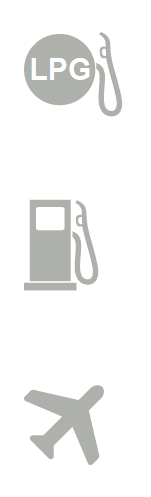 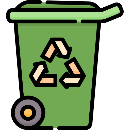 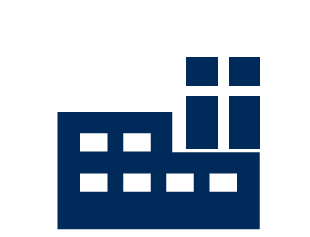 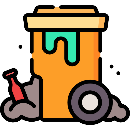 Skládkování a spalování
Finální výrobky – paliva
Systém sběru a třídění odpadních surovin
Konvertoři
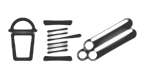 Fosilní surovina
Recyklovaná surovina
Recyklovaná biogenní surovina
Vytříděný plast / regranulovaný plast
Finální výrobky – plasty
5
Icons made by FREEPIK from www.flaticon.com
Výroba monomerů
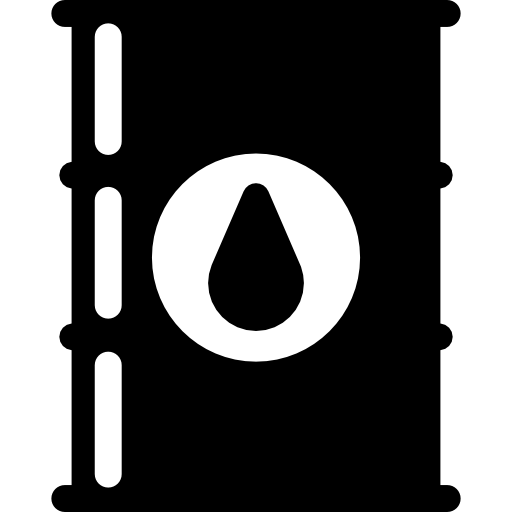 Fosilní, recyklované či recyklované biogenní suroviny
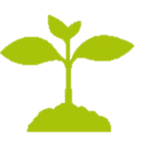 Ambice 2030 – cirkularita
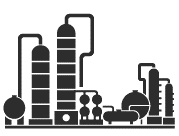 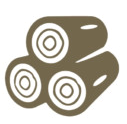 Výroba paliv
Výroba polymerů
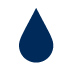 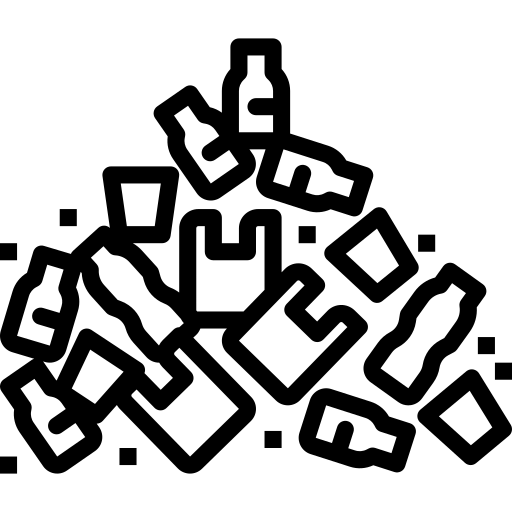 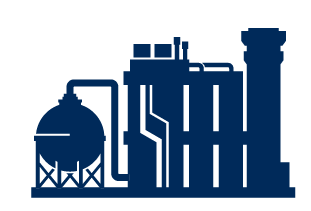 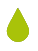 Chemická recyklace
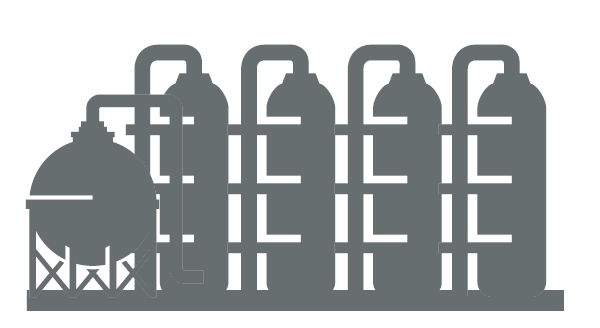 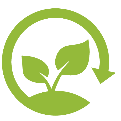 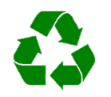 Výroba biopaliv či paliv s obsahem recyklovaného uhlíku
Odpadní biogenní, odpadní fosilní, ostatní odpadní suroviny
Mechanická recyklace
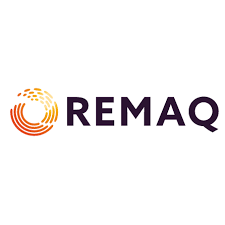 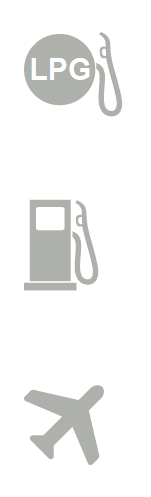 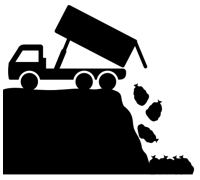 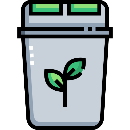 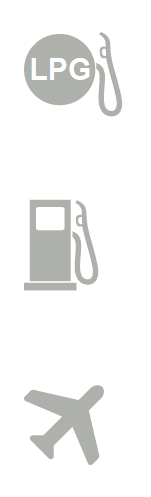 NOVĚ: partneři z oblasti municipalit a odpadového hospodářství
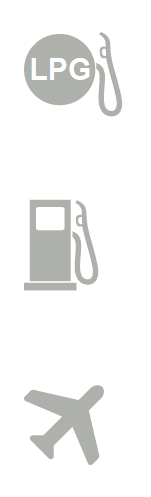 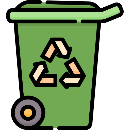 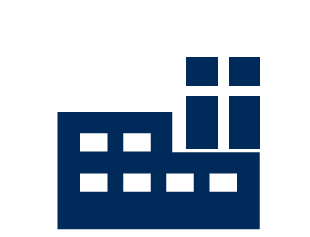 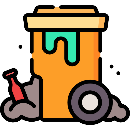 Skládkování a spalování
Finální výrobky – paliva
Konvertoři
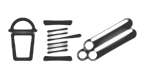 Fosilní surovina
Recyklovaná surovina
Recyklovaná biogenní surovina
Vytříděný plast / regranulovaný plast
Směsné odpady
In-house pyrolýza od 2028
Finální výrobky – plasty
6
Icons made by FREEPIK from www.flaticon.com
Přehled recyklačních metod
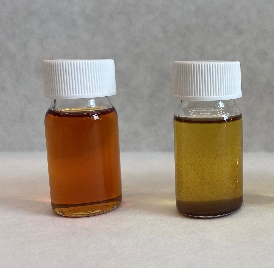 Monomery
Polymery
Uhlovodíky
Plasty – kompaundy
Plastové výrobky
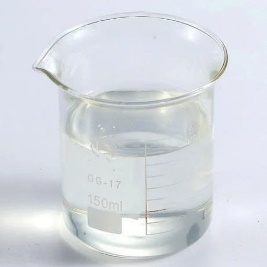 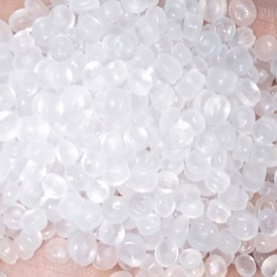 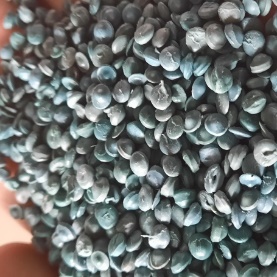 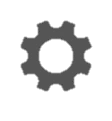 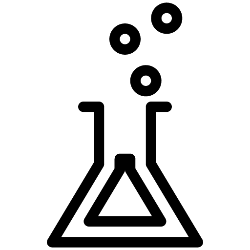 Regranulace / Kompoundace
Rozpouštědlové přečištění
Surovinová recyklace
Např. Pyrolýza, Zplyňování
Solvolýza
Chemická a mechanická recyklace nejsou nevyhnutelně konkurenčními technologiemi.
7
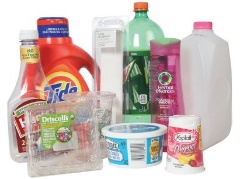 Také pyrolýza vyžaduje kvalitní třídění
v mnoha případech není manuální třídění schopno dosáhnout požadované kvality vytříděných plastů
problém PET – tvorba krystalických kyselin a jejich derivátů – zanášení procesu, tlakové ztráty
heteroatomy (O, N, S, P, halogeny, kovy) přechází při pyrolýze do kapalného produktu
degradace produktu (např. zvyšování MW), koroze dotčených technologií, produkce toxických látek
petrochemie - inaktivace katalyzátorů, snižování výtěžků
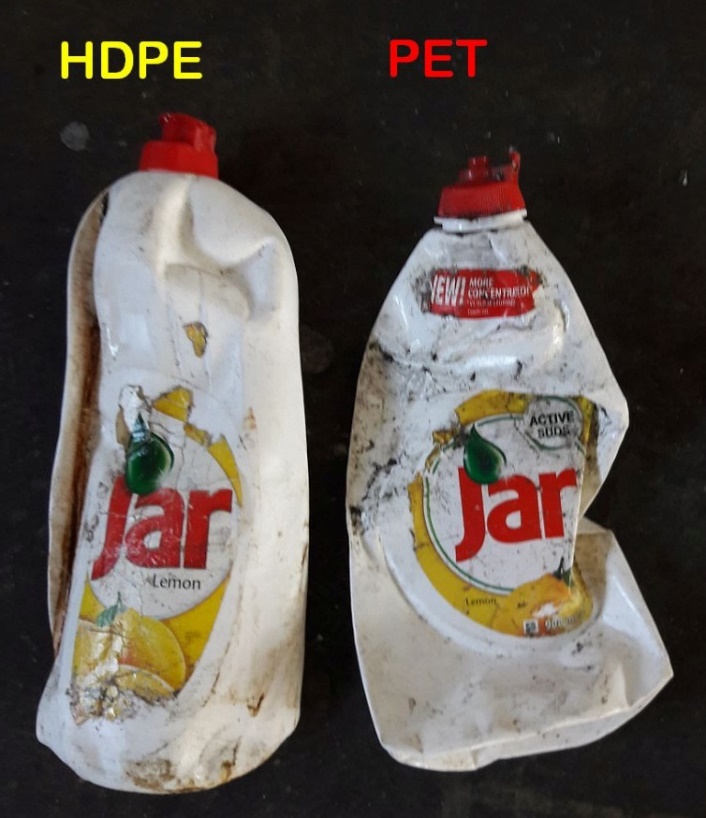 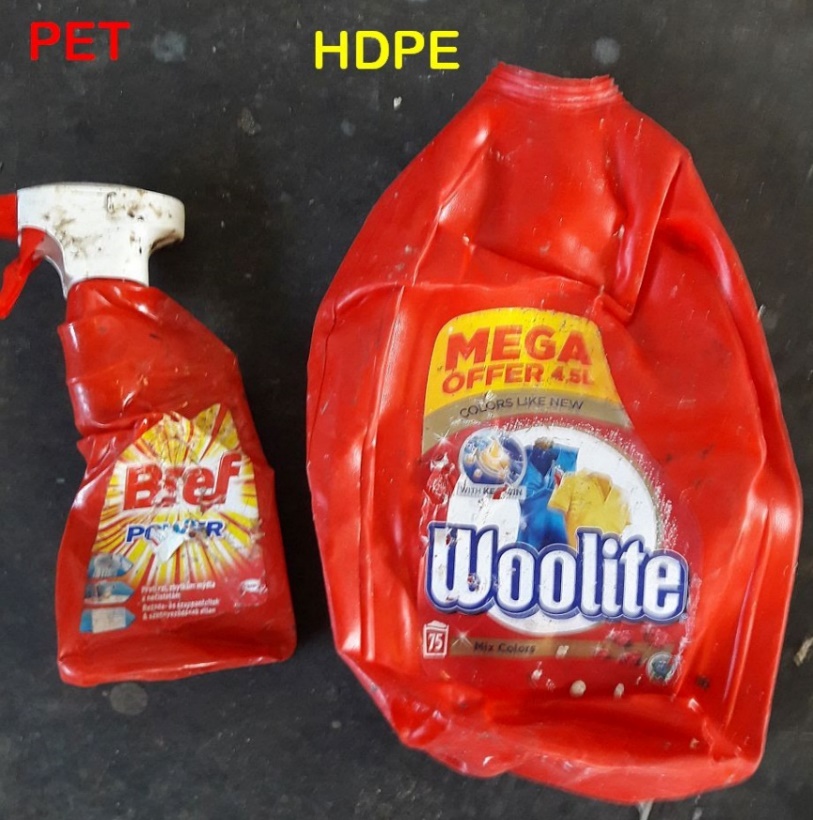 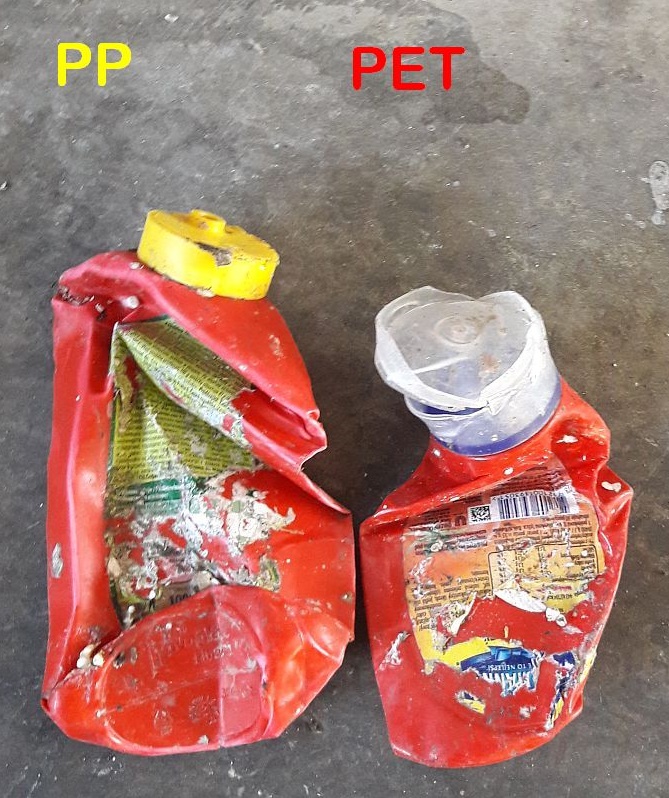 Možné cesty odstranění heteroatomů
pyrolýza
předúprava
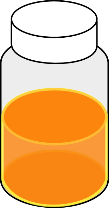 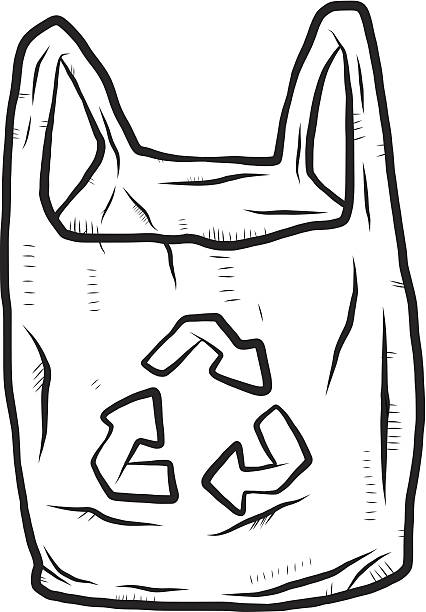 kroková pyrolýza
pyrolýza s on-line čištěním
in-situ
činidla
ex-situ
pyrolýza
off-line čištění
koroze zařízení
degradace produktu
9
Odstranění heteroatomů – dílčí cíle výzkumu
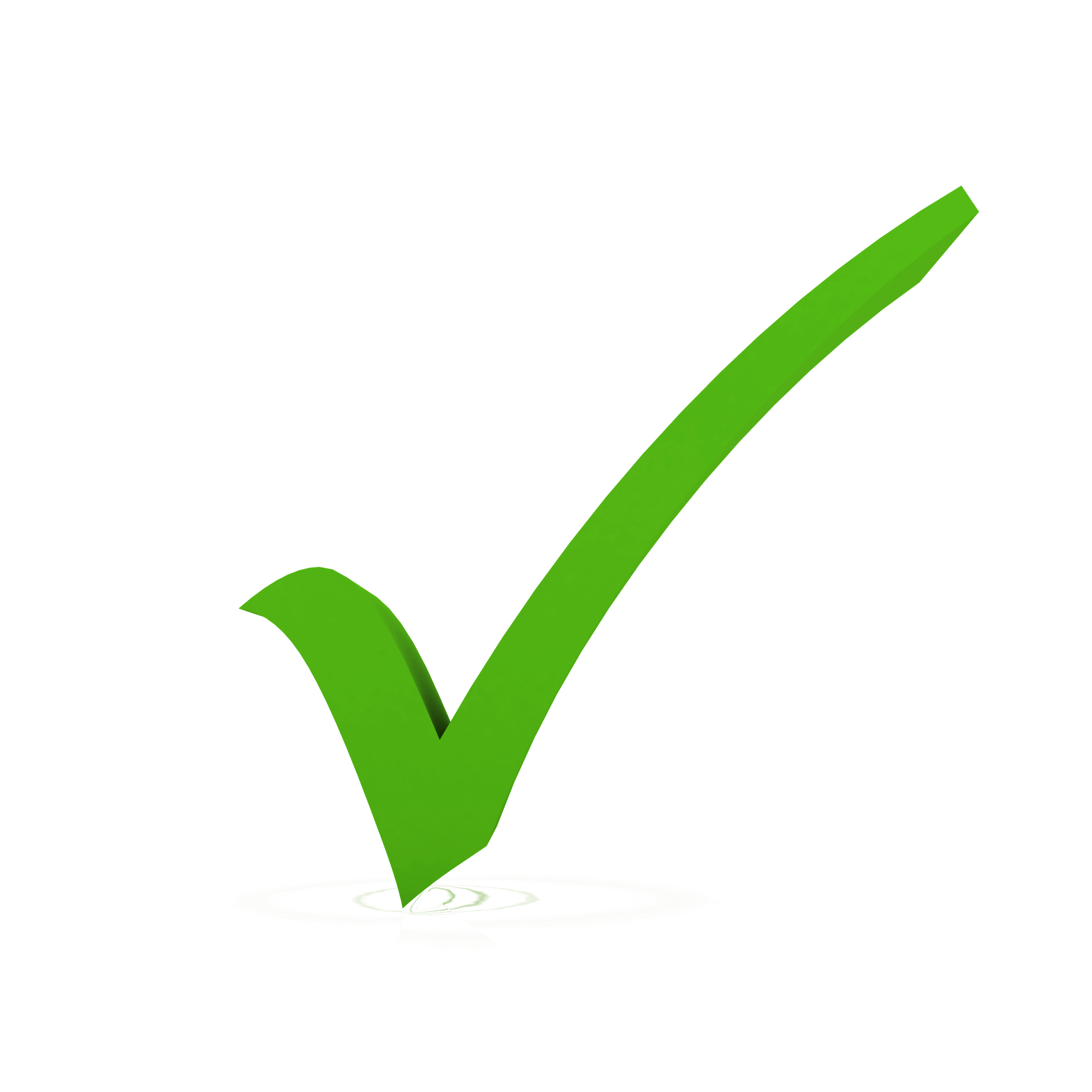 Zjištění míry dehalogenace při krokové pyrolýze. 
Navržení mechanismu snížené účinnosti při pyrolýze reálných odpadů.
Nalezení vhodného chemického činidla pro odstranění halogenů.
Zjištění distribuce a možností odstranění ostatních heteroatomů.
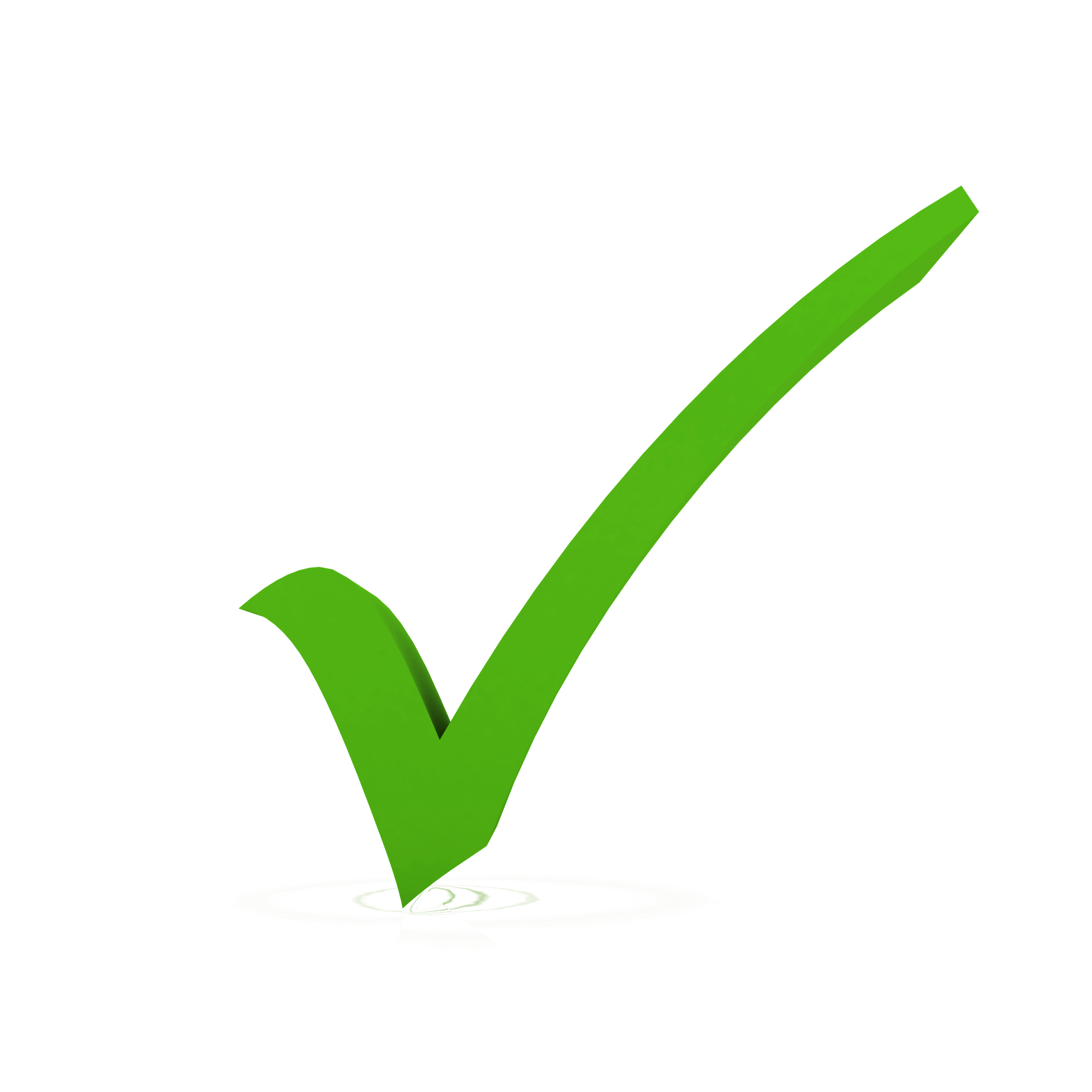 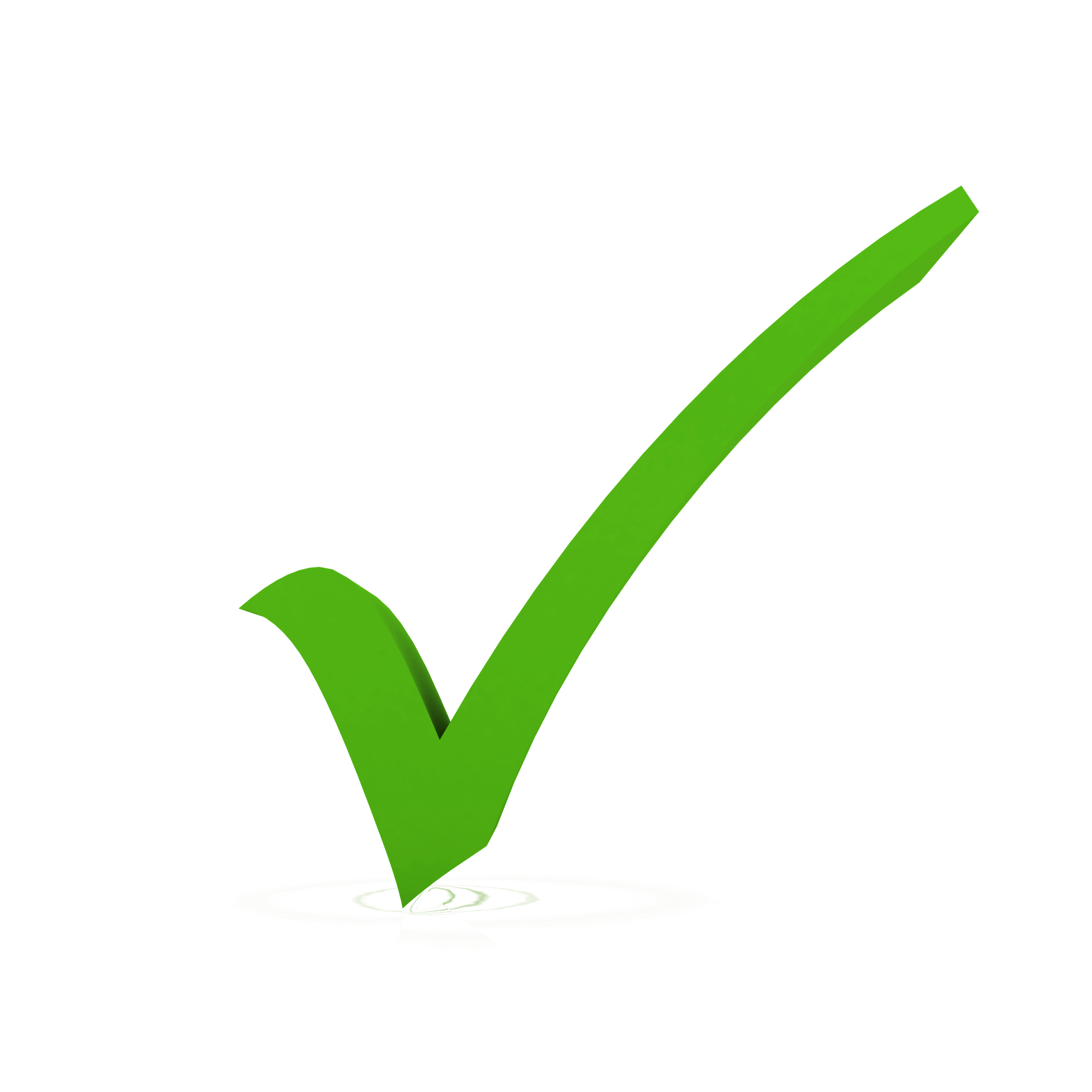 Parametry pyrolýzy
10
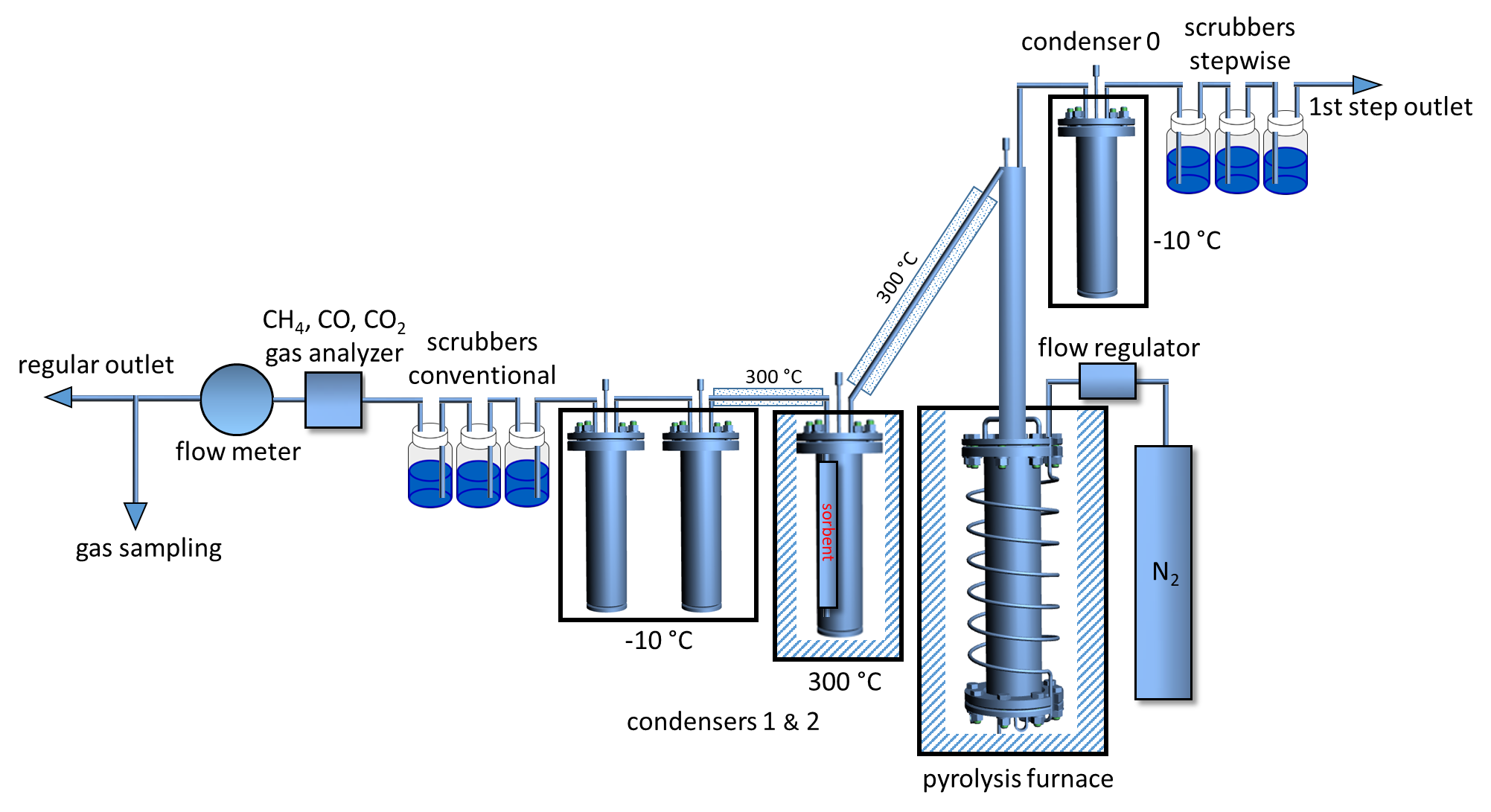 Uspořádání laboratorní pyrolýzy
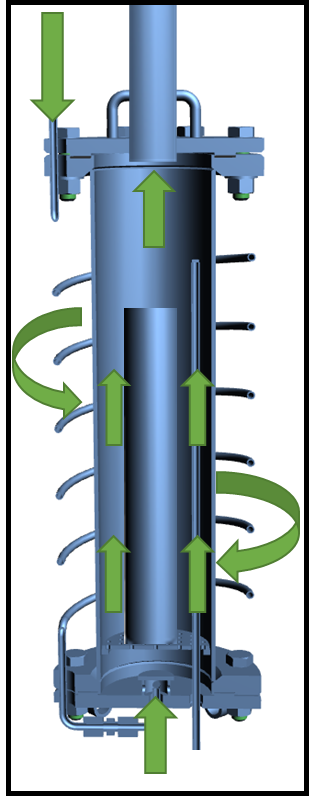 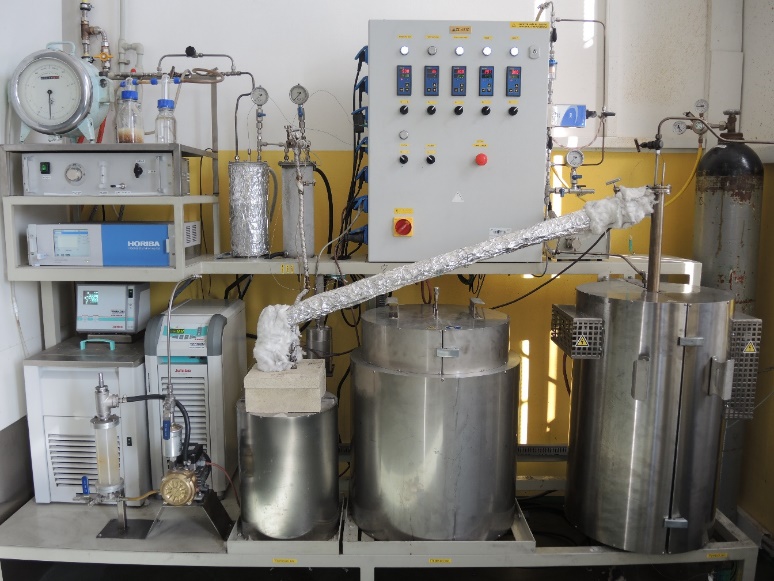 11
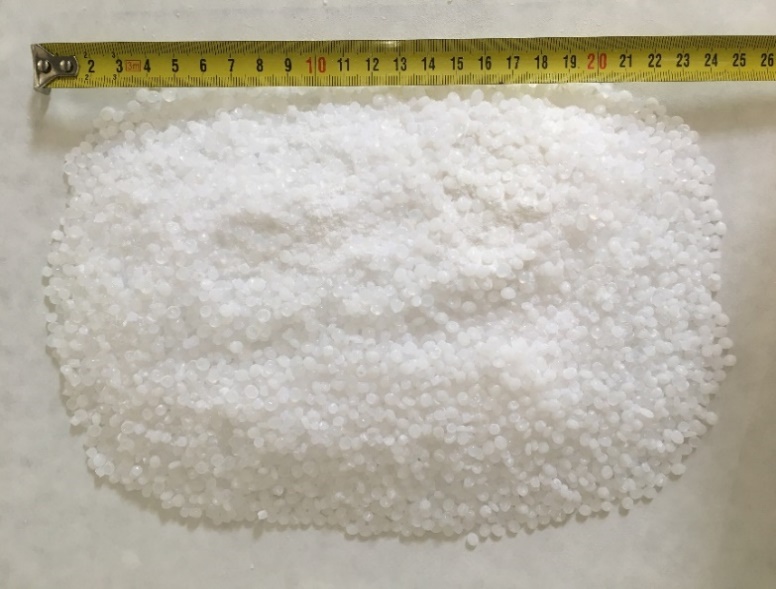 Vstupní materiál
5P
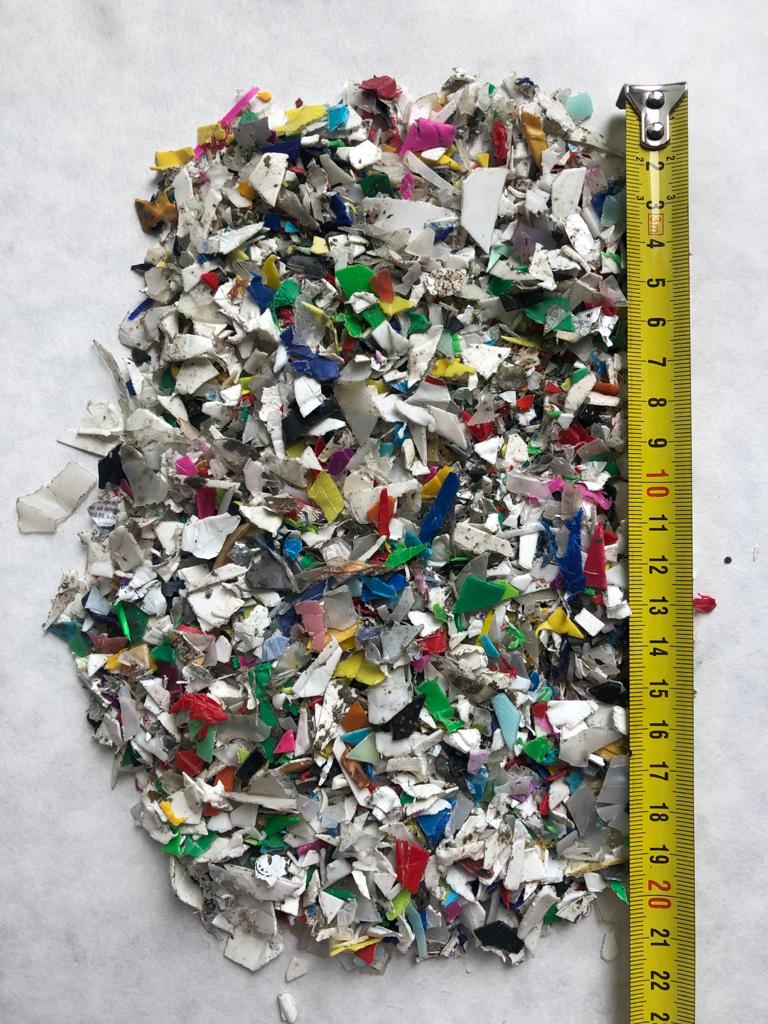 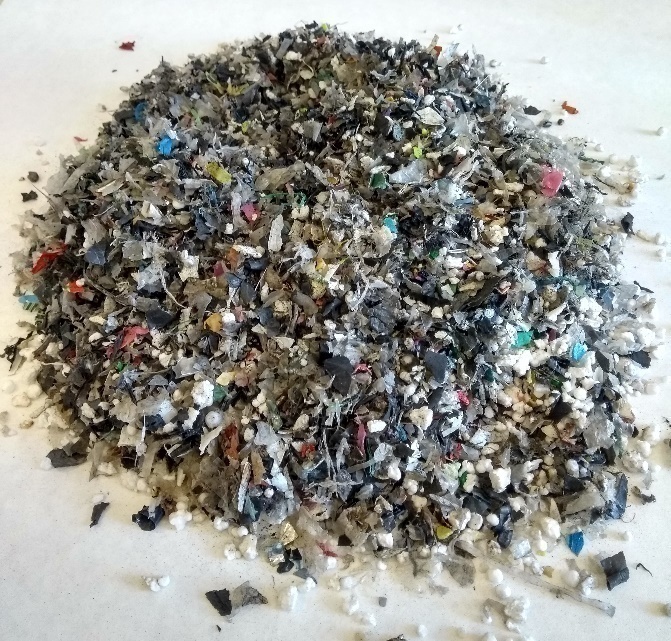 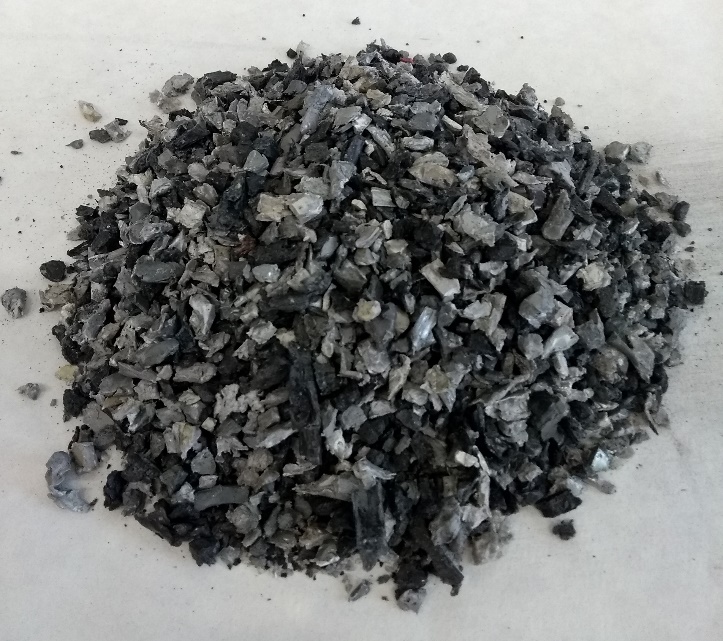 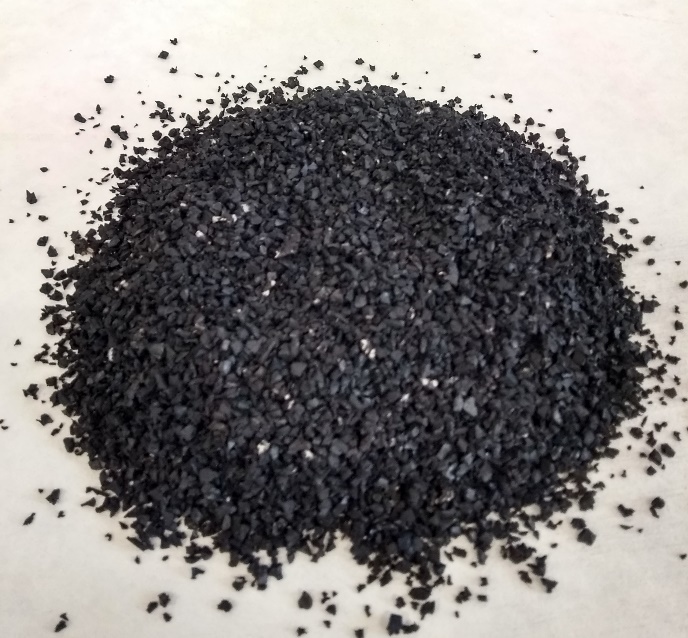 drogérie
PNEU
VÝMĚT
ELEKTRO
12
Účinnost dechlorace při pyrolýze obalů z drogérie (DR)
účinnost
5P
99.9%
98.9%
DR
167 ppm
63%
38%
Snížení účinnosti krokové pyrolýzy o 60 % ve srovnání s modelovou směsí.
13
Co komplikuje dehalogenaci při pyrolýze odpadních plastů?
Aditiva
hypotéza založená na výsledcích experimentů se sorbenty in-situ
málo evidence v literatuře

Prvky, které mohou během pyrolýzy tvořit chloridy zjištěné pomocí ICP:
PET
evidence v literatuře
interakce tvořící chlorované estery kyseliny tereftalové a kyseliny benzoové
Celulóza
sporné výsledky v literatuře
výsledky se zaměřují spíše na vliv HCl na degradaci celulózy než naopak
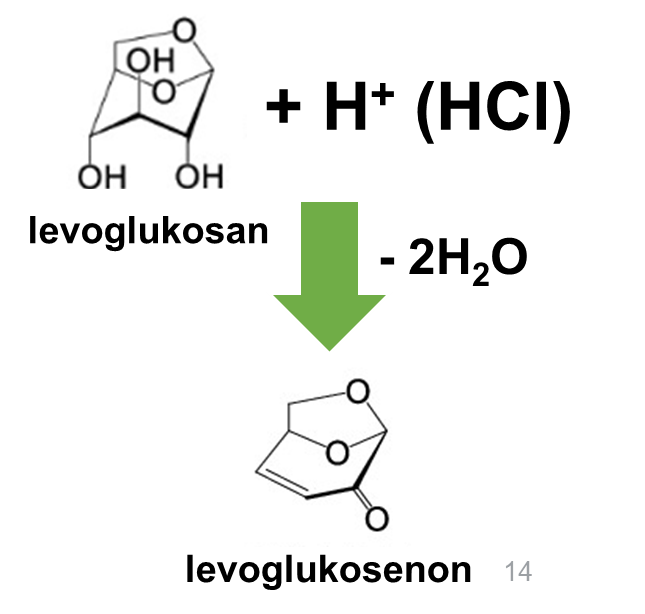 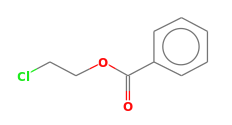 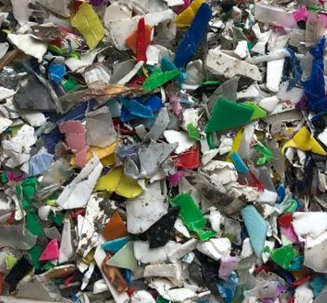 Objasnění příčiny
Obsah Cl v kapalném produktu po krokové pyrolýze (1h)
30 g PVC
CaCO3 nemá vliv na dehalogenaci během krokové pyrolýzy
85 ppm, pokud by nedošlo k interakci
15
Navržený mechanismus snížení účinnosti dechlorace
celulóza
PVC
PET
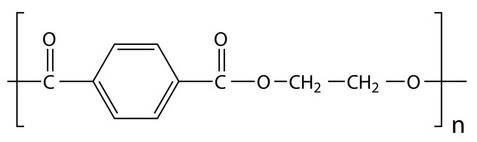 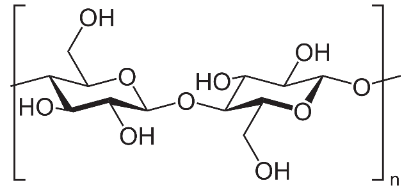 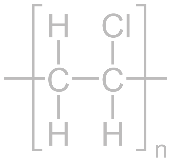 x
+
96 ppm
96 ppm
produkty prvního kroku
první krok (350 °C)
HCl, H20
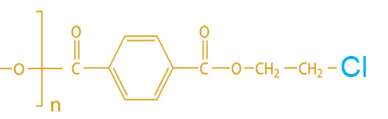 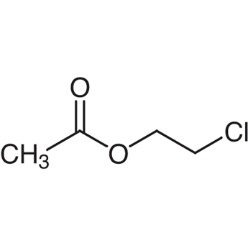 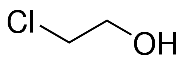 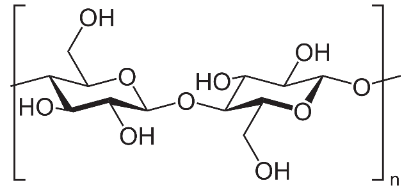 + HCl
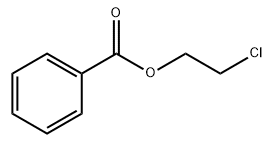 Cl
kapalný produkt
druhý krok (500 °C)
n.d. – nedetekováno
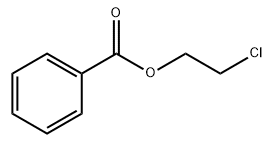 Namísto opuštění reaktoru, působí HCl jako katalyzátor při dehydratačních reakcích a štěpení esterových vazeb s následnou tvorbou C-Cl vazeb.
Cl je vázán na uhlovodíky, takže je méně náchylný k opuštění reaktoru během 1. kroku a představuje obtíže v následujícím kroku.
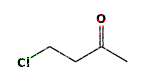 16
Hledání vhodného dehalogenačního činidla
Navržený mechanismus
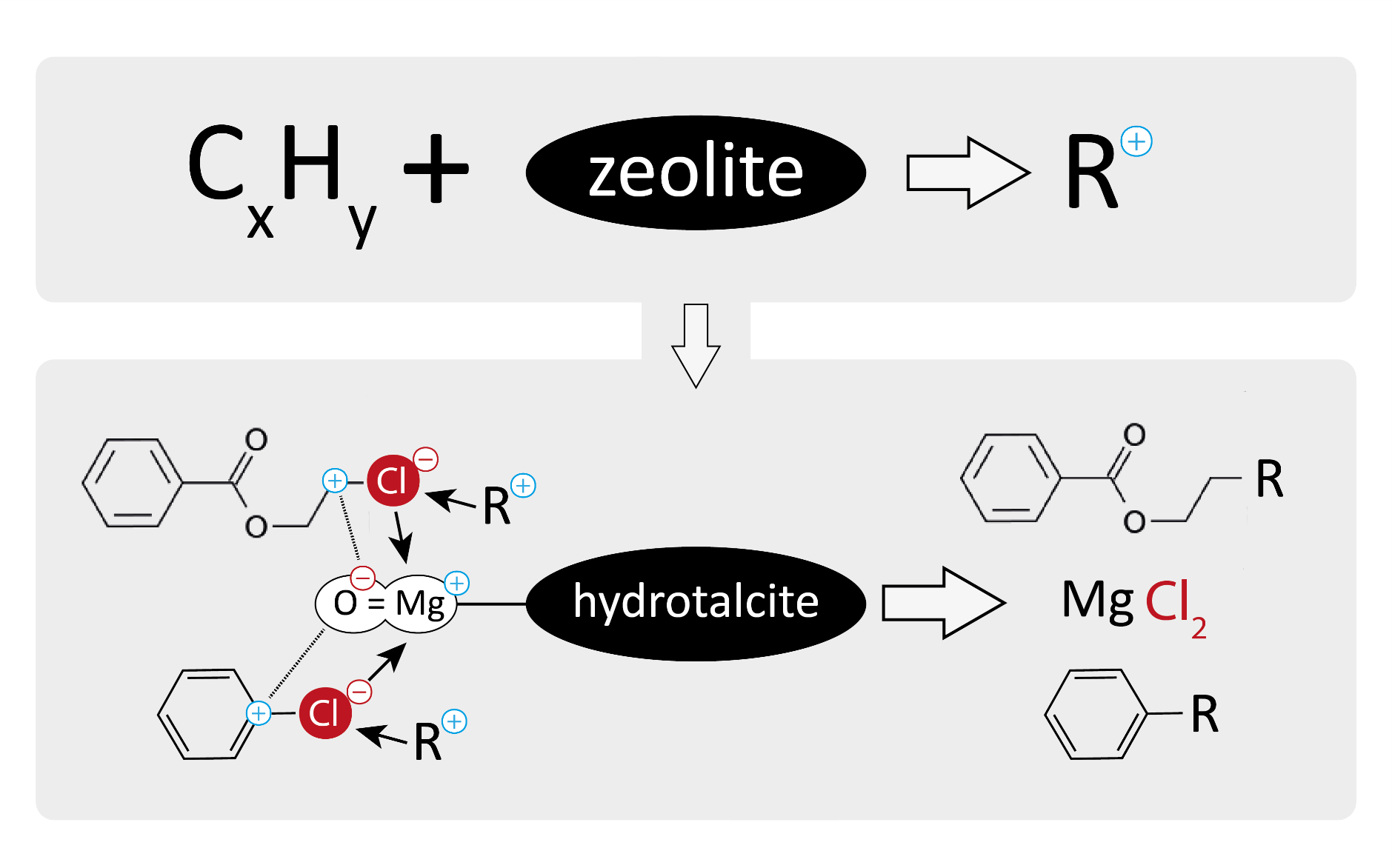 drogérie
167 ppm
1
1
1:1
synergický efekt
17
Distribuce heteroatomů – konvenční pyrolýza
18
Vstupní surovina
Kapalný produkt
Průměrný podíl heteroatomů přecházející do kapalného produktu – konvenční pyrolýza
19
Výmět – odstranění heteroatomů v kapalině
n.d.
(nedetekováno)
20
Elektro –odstranění heteroatomů v kapalině
21
Srovnání dosažených hodnot s limity pro parní krakování
(kroková pyrolýza (2h) + β-zeolit/hydrotalcit)
Koncentrace v kapalině
Vliv ředění
stanovení kyslíku dopočtem  - značně nepřesné
limity pro většinu kovů pod mezí stanovitelnosti
Limit stanovitelnosti pro každý prvek cca 1 ppm (ICP-OES)
Stanovováno 24 běžných kovů v pyrolýzních produktech.
Limity částečně převzaty z:
M. Kusenberg, et al., Opportunities and challenges for the application of post-consumer plastic waste pyrolysis oils as steam cracker feedstocks: to decontaminate or not to decontaminate? Waste Manag. 138 (2022) 83–115, https://doi.org/10.1016/j.wasman.2021.11.009
22
Shrnutí
Kroková pyrolýza
Chemická činidla
Obecné
kombinace kyselého katalyzátoru a zásaditého sorbentu
např. β-zeolit/ hydrotalcit
umístění ex-situ (mimo reaktor)
nezbytné pro odstranění organicky vázaných halogenů

výzkum pro optimalizaci odstranění heteroatomů při pyrolýze a v navazujícím technologickém stupni (čištění kapalného produktu)
zvyšují se požadavky na objem a kvalitu recyklátů

narůstá kapacita ChemRec

problém dostatku kvalitních surovin a obsahu heteroatomů v produktech 
je třeba hledat možnosti využití i pro dosud nerecyklované plasty
omezení analytických metod – limit pro kovy často v ppb, detekujeme však ppm
odstranění velké části Cl, Br, 
     S, P a některých kovů.
ztráta části produktu (elektro) 
interakce mezi halogeny, PET a celulózou vedou k dočasné fixaci halogenů v reaktoru

odstranění PET a papíru před pyrolýzou je důležité.
23
Poděkování
analytické infrastruktuře a všem zainteresovaným kolegům z ORLEN UniCRE a ORLEN Unipetrol. 
Doc. Kuráňovi a Centru pokročilých separačních technik Fakulty životního prostředí.

A vám všem za to, že jste tady.
The research results were obtained with the support of the Technology Agency of the Czech Republic under the National Centres of Competence Progamme (registration no. TN02000051/006) and project CACTU, Reg. No. CZ.02.1.01/0.0/0.0/17_049/0008397, which has been co-financed by European Union from the European Regional Development Fund through the Operational Programme Research, Development and Education. The result was achieved using the infrastructure of the project Efficient Use of Energy Resources Using Catalytic Processes (LM2018119) which has been financially supported by MEYS within the targeted support of large infrastructures. The authors also acknowledge the assistance provided by the Research Infrastructure NanoEnviCz, supported by MEYS under Project No. LM2018124.